Verso il Tecnopolo
10 novembre 2020
10 novembre 2020
workshop CNAF Reloaded, G. Maron
1
I Data Center di INFN e CINECA al Tecnopolo di Bologna

Il progetto CNAF Reloaded
10 novembre 2020
workshop CNAF Reloaded, G. Maron
2
Da dove siamo partiti
Eventi in coincidenza che hanno prodotto una grande opportunità… 
La disponibilità di una grande area (più di 15000 mq) nel Tecnopolo di Bologna dove installare il nuovo Tier1 dell’INFN
La disponibilità di fondi europei e italiani per potenziare con una macchina pre-exascale il centro di supercalcolo italiano (CINECA) e insieme il centro di calcolo di INFN (Tier1)
La disponibilità di fondi dal MUR per potenziare l’infrastruttura di calcolo dell’INFN

.. . che è stata colta e che ha portato a significativi risultati: 
L’acquisizione del supercomputer Leonardo da parte di un consorzio guidato da CINECA e INFN con fondi della JRU EuroHPC e del MIUR
La progettazione della ristruturazione dei capannoni del Tecnopolo che ospiteranno Leonardo e il nostro TIer1, e di tutti gli  impianti tecnologici. La gara per l’assegnazione dei lavori è già stata assegnata (vedi dopo)
La Fondazione del Progetto per migrare tutto il Tier1 di INFN e modernizzare I servizi offerti agli utenti (CNAF Reloaded project).
10 novembre 2020
workshop CNAF Reloaded, G. Maron
3
Il progetto comune INFN-CINECA al Tecnopolo
INFN e CINECA hanno deciso di condividere lo sforzo per costruire un nuova data center per installare sia Leonardo che il Tier 1 di INFN-CNAF

Il data center è progettato per avere due separate data hall che condividono:
Le infrastrutture tecniche (freddo e potenza)
Sicurezza e servizi di sorveglianza

Una parte di Leonardo verrà utilizzata da INFN come pledge per LHC e gli altri esperimenti INFN. Un accord in via di definizione definirà il quanto.
10 novembre 2020
workshop CNAF Reloaded, G. Maron
4
A rendering view of the Bologna Tecnopolo
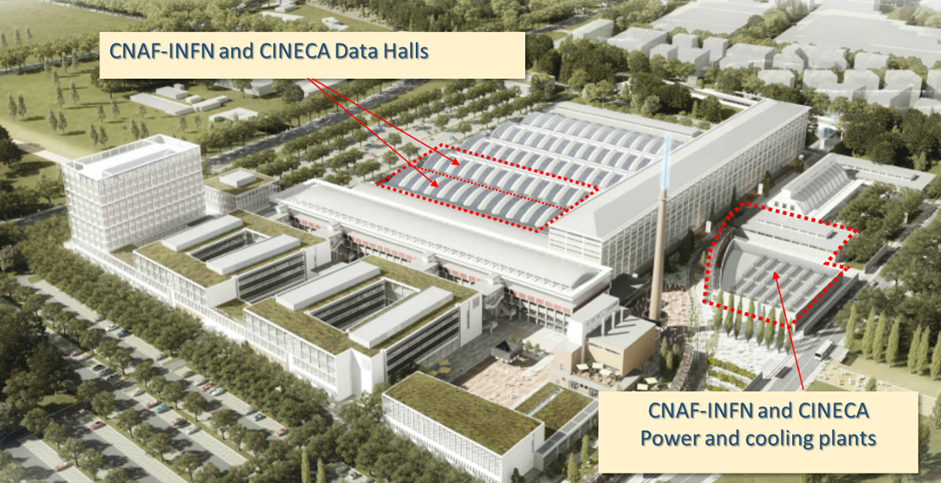 ECMWF Data Center
10 novembre 2020
workshop CNAF Reloaded, G. Maron
5
Le due fasi del progetto e le superfici utilizzate
IT Power
IT Surface
Surface for Technical Infrastructures
10 novembre 2020
workshop CNAF Reloaded, G. Maron
6
Vista dall’alto dell’area INFN-CINECA
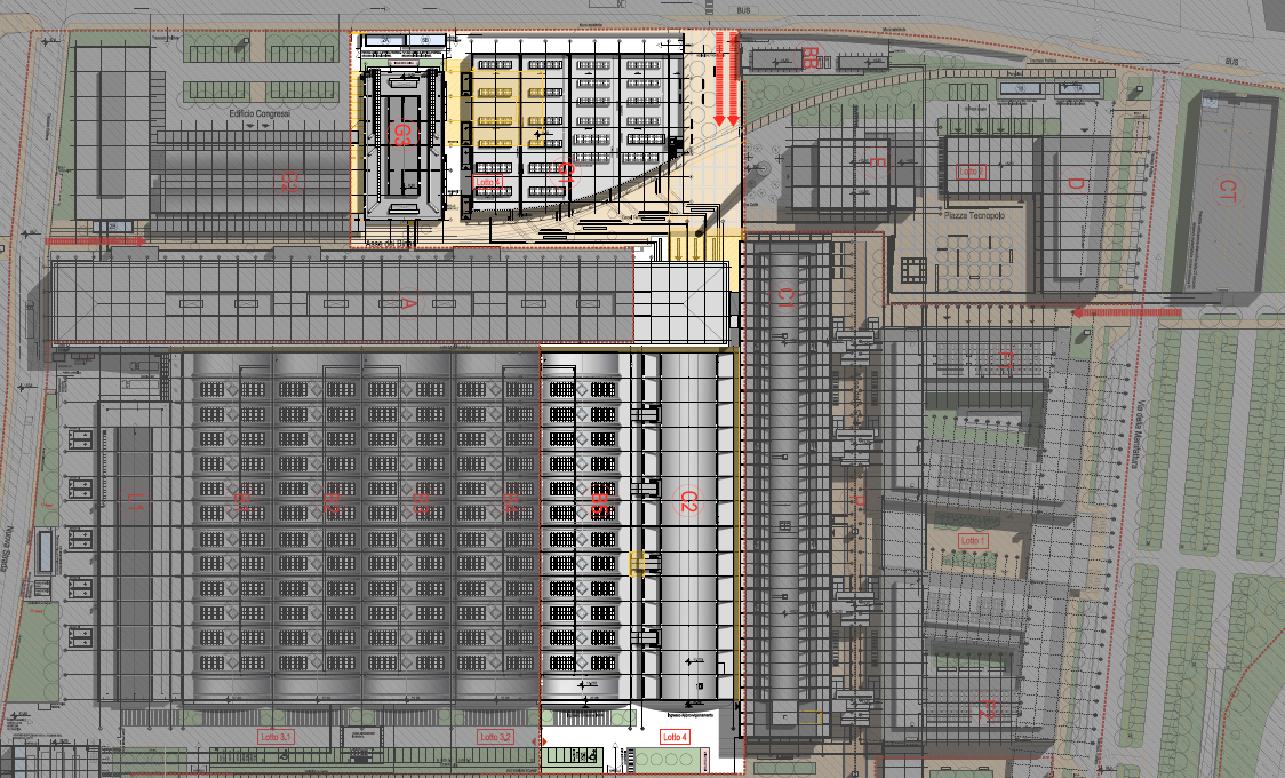 B5
C2
10 novembre 2020
workshop CNAF Reloaded, G. Maron
7
Descrizione funzionale
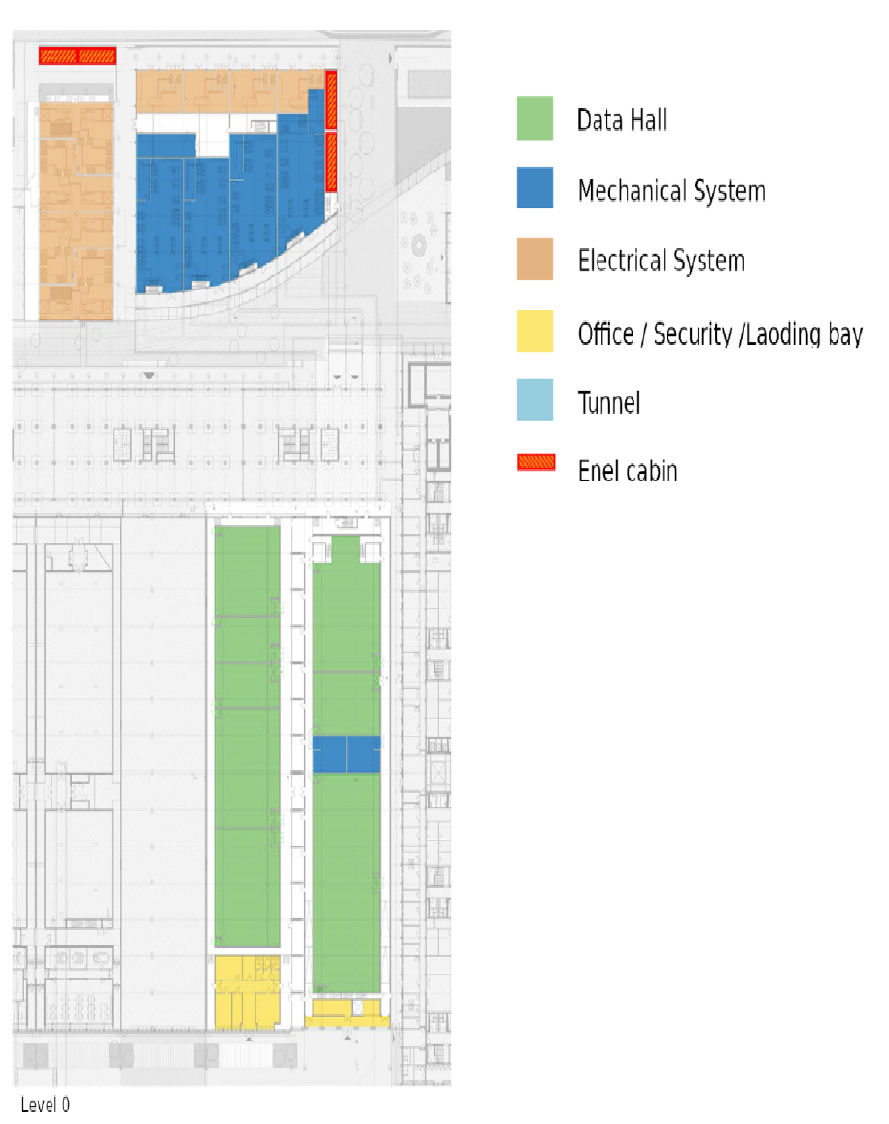 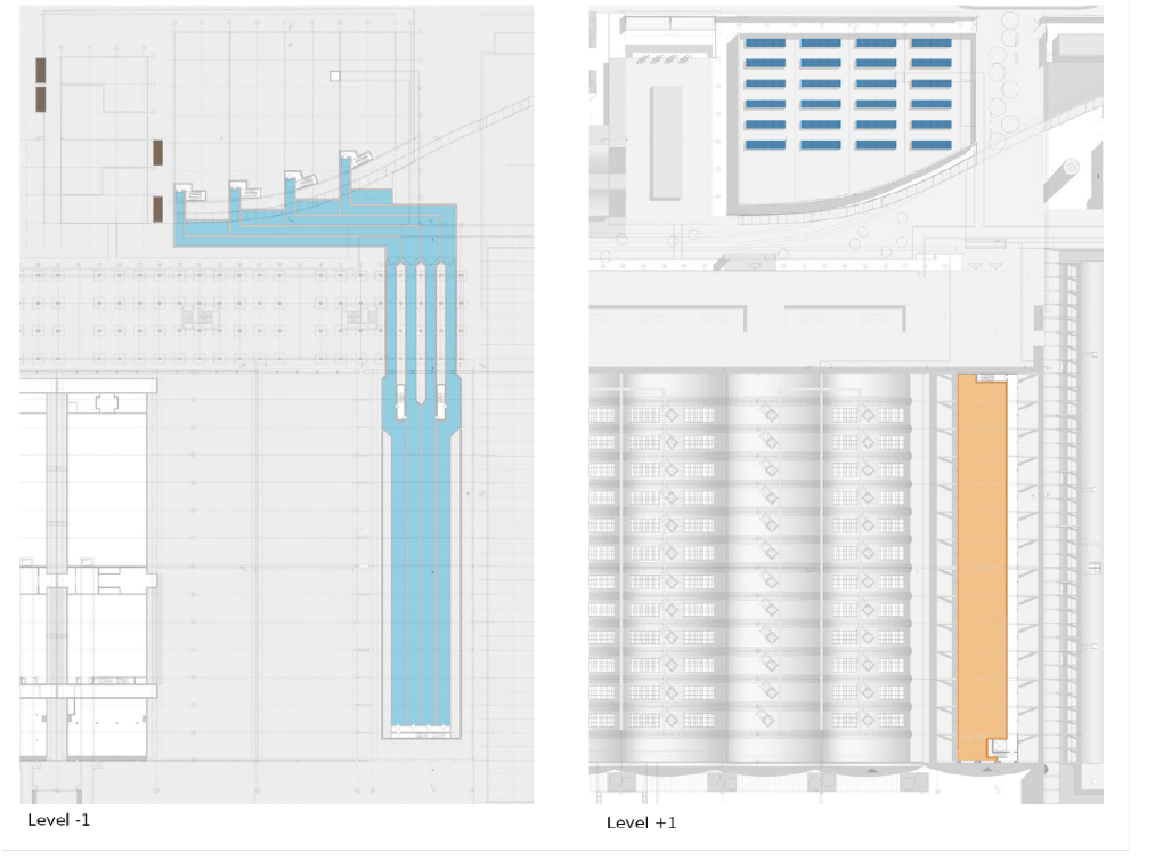 Data hall
Cooling and ventilation
Electrical system
Office/Security/loading bay
Tunnel
Enel substation
10 novembre 2020
workshop CNAF Reloaded, G. Maron
8
Tre progetti in parallelo e sincronizzati
Ci sono  3 progetti che lavorano in parallelo e che devono essere sincronizzati tra loro:
Ristrutturazione degli spazi del Tecnopolo e installazione degli impianti tecnici per i data center di INFN e CINECA (Tecnopolo Renovation)
Selezione, installazione, commissioning e start produzione del supercomputer Leonardo
La migrazione al Tecnopolo del Tier1 di INFN e  la sua modernizzazione in termini di infrastruttura di hardware e dei servizi offerti all’utenza. Questo progetto è stato chiamato CNAF Reloaded
10 novembre 2020
workshop CNAF Reloaded, G. Maron
9
Le tappe principali
Tecnopolo Renovation 
Rilascio del progetto definitivo  30/03/2020

Appalto per la gara integrata progetto esecutivo e lavori (RUP A. Mauri – CINECA)
Gara assegnata il 20/10/2020. Ribasso 18%, verifica anomalia in corso. Possibile ricorso (+2 mesi)
Rilascio progetto esecutivo 31/12/2020 (se ricorso + 2 mesi)
Inizio lavori e acquisti impianti tecnici 01/01/2021(se ricorso + 2 mesi)

La RER ha rilasciato la concessione d’uso per 35 anni  a INFN-CINECA per gli spazi necessari a installare i due data center e gli impianti tecnici

Fornitura energia elettrica: accordo in via di finalizzazione con TERNA (e ENEL) per avere 
Fase 1 (fino al  2026) 14 MW in MT
Fase 2  (dal 2026) 25 MW in AT

Accordi in via di finalizzazione tra INFN e CINECA per l’utilizzo delle aree e degli impianti tecnologi, per l’utilizzo del computing time di Leonardo, ma anche un accordo quadro che definisce una visione comune per i prossimi 10 anni
10 novembre 2020
workshop CNAF Reloaded, G. Maron
10
Le tappe principali
Gara di appalto per il supercomputer Leonardo
Processo di assegnazione molto lungo, ma terminato
La gara, gestita da EuroHPC JRU, e terminate in agosto 2020, è stata vinta da ATOS-BULL
Consegna prevista fine 2021

INFN-Tier1 verso il  Tecnopolo – il progetto CNAF Reloaded
Project Breakdown
Status: vedi questo workshop
10 novembre 2020
workshop CNAF Reloaded, G. Maron
11
Interazione tra i 3 progetti
Un gruppo di nostri ingegneri (WP3) e uno studio di progettazione  lavorano a stretto contatto con CINECA e con l’impresa vincitrice dell’appalto sia nella fase di progettazione esecutiva sia in quella di esecuzione dei lavori
TECNOPOLO
Renovation
Requisiti
Controllo
CNAF Reloaded
Leonardo
Contributo alla selezione
10 novembre 2020
workshop CNAF Reloaded, G. Maron
12
Il progetto CNAF Reloaded in una slide
Review all the services that the CNAF offers to scientific users  and experiments
Redesign or design them homogeneously
Services
IT Infrastructures
Design of the new INFN datacenter at the Tecnopolo (with possible re-use of components currently used at the CNAF Tier 1)
Architecture, Computing and storage resources, Network
Interface to HPC Leonardo machine
Prototyping and validation of choices
Procurement of the components of the new data center
Installation and testing of the new data center
Data Center
Design of technical infrastructures inside the boxes:
electrical distribution,
hydraulic distribution for tempered and cold water,
ventilation and conditioning system for each individual box,
security systems and access control
Purchase, installation of the central infrastructures for Phase 2 (2027)
Purchase, installation, connection of technical infrastructures inside the boxes
Technical Infrastructures
10 novembre 2020
workshop CNAF Reloaded, G. Maron
13
Breakdown di CNAF Reloaded
Project Leader
(CNAF director)
3. Technical Infrastruttures
(Papaleo LNS)
2. IT Infrastructures
(dell’Agnello-Salomoni)
1. Project Office
(Falone - LNF)
1.1 Project Manager (Falone LNF)
2.4 HTC-HPC
(Boccali- INFN Pi)
3.1 Power (Donatelli,R.Ricci LNF)
2.1 Data Center
(Cesini - Chierici)
3.2 Cooling 
(Scarponi, Rotundo LNF)
1.2 Site Security
(Crescentini)
2.2 AAI
(Ceccanti)
2.5 Ext. Projects
(Vistoli)
3.3 Integration (Scarponi)
1.3 Tenders(G. Grandi)
2.3 IT Security
(Ciaschini)
2.6 Migration
(dell’Agnello)
3.4 Migration
(Scarponi)
10 novembre 2020
workshop CNAF Reloaded, G. Maron
14
Cronoprogramma semplificato lavori Tecnopolo
30/5 announced integrated tender for executive project + works
22/7 end of work priority 2 (to host INFN DC)
24/9 end of work priority 1 (to host Leonardo)
31/12 end of executive project
8/11 sign the contract
2023 (Jan-Jul)
2020 (Jan-Jun)
2020 (Jul-Dec)
2021 (Jan-Jun)
2021 (Jul- Dec)
2022 (Jan-Jun)
2022 (Jul - Dec)
Tecnopolo Renovation
Executive Project
Renovation, Technical Plants, 
Data Center Leonardo
Data Center
 INFN
Migration phase
Tenders, orders
Installations
Migration plan
Hall Layout,  choice internal  cooling systems,  power distribution
CNAF RELOADED
Migration phase
New services on the present site, tenders, orders
Develop. and implem. prototypes
Study of status of the art
(Ref. CERN, RAL, etc.)
commisioning
Leonardo
order + delivery
production
ATOS-BULL
10 novembre 2020
workshop CNAF Reloaded, G. Maron
15
Come siamo organizzati
Come visto ogni WP è organizzato in task e sub-task (dettagli nel prosieguo dell’incontro).
C’è un report mensile di carattere generale (come questo incontro) dove si presentano sia le task non ancora analizzate che gli aggiornamenti di quelle già presentate
All’interno dei WP è incoraggiato un più stretto giro di interazione con dei «controller»  interni al CNAF ed esterni che seguono il lavoro di ogni singola task
Una delle raccomandazioni del recente CVI è di avere un «Advisory group» internazionale che segua l’avanzamento dei lavori. Potrebbe essere lo stesso CTSC o altro comitato da eleggere ex novo
10 novembre 2020
workshop CNAF Reloaded, G. Maron
16